１次元MHDコードのスクラッチ開発と加熱・冷却の陰的解法
千葉大学　冨吉拓馬
研究テーマ
MHDシミュレーションによる分子ガスループの形成機構の解明
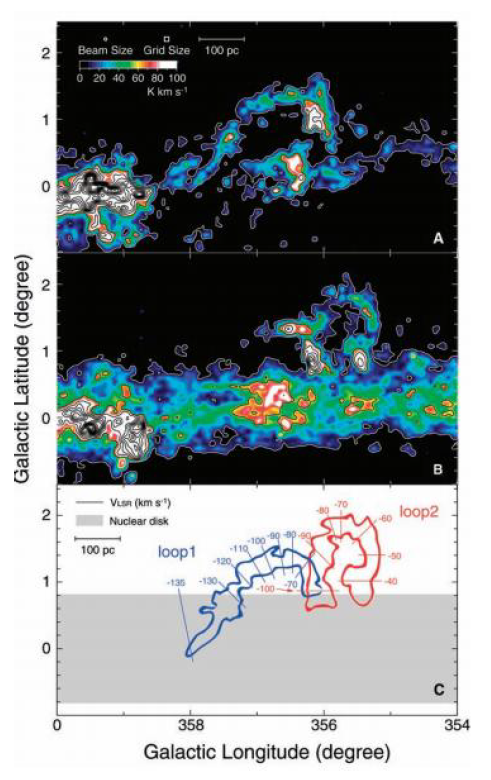 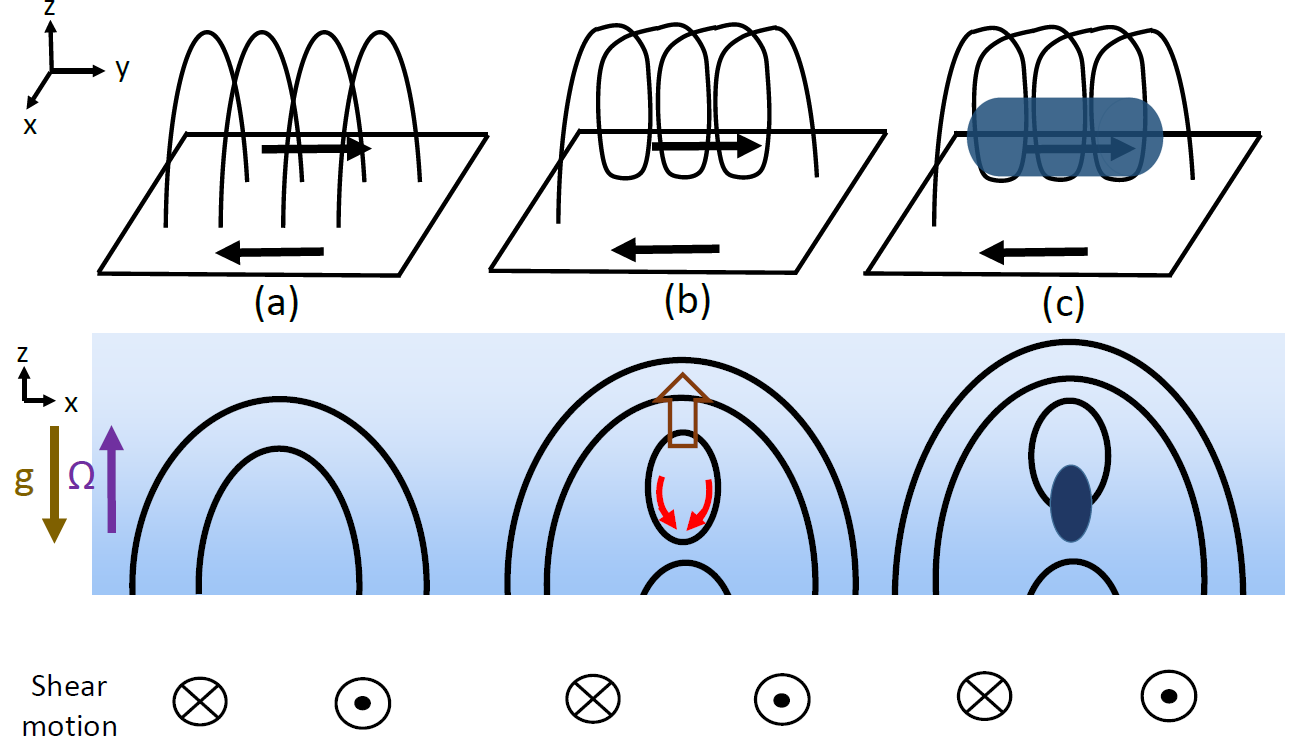 Peng & Matsumoto 2017
銀河面の速度シアと磁場の効果によって上空にガスが溜まる
Fukui et al 2006
目的
②加熱・冷却を陰的に解きたい
①MHDコードの理解を深めたい
・MHDコードの理解が不足していると感じて
　いたので、一度スクラッチ開発したい
今使ってるコードの問題：
　　　１タイムステップ間に冷却が効き
　　　すぎないようにdtを小さく取る必要
　　　があり、計算時間が長くなる
加熱・冷却を陰的に解くことで大きいタイムステップで高速、安定に解けるようにしたい
やったこと
・現在使っているコードの加熱冷却の部分を
　陰的に変更
・１次元、１次精度、HLLDのコードを開発
・衝撃波菅問題をチェック
エネルギー方程式
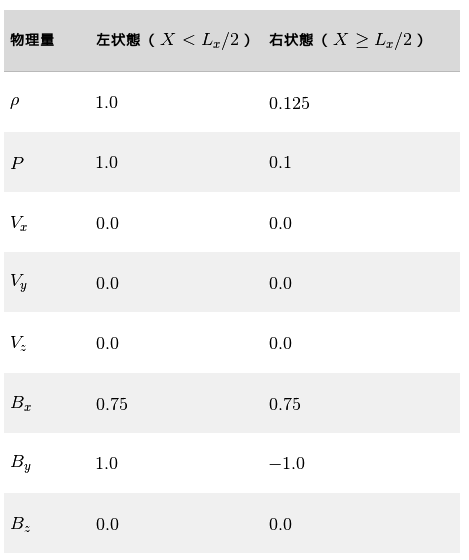 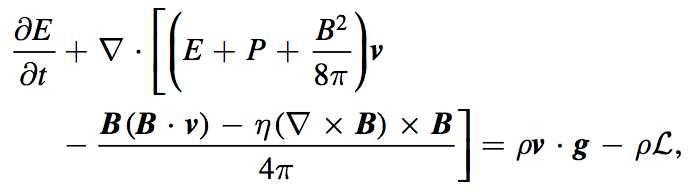 ↓
↓
→
CANS+ホームページより
結果
圧力
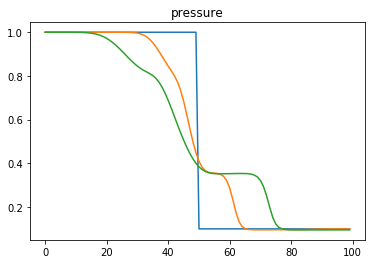 n=100
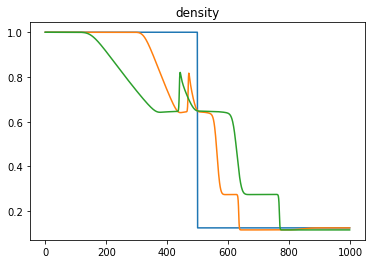 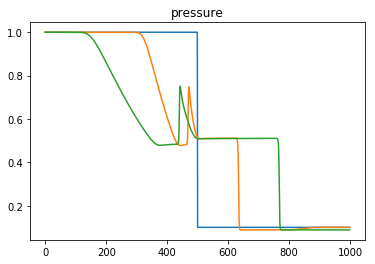 t=0.2
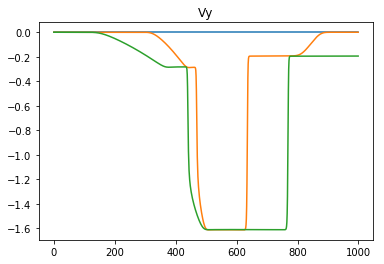 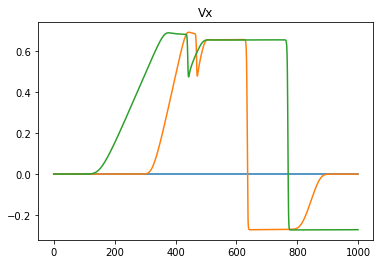 t=0.1
t=0
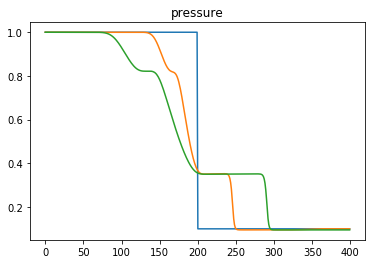 n=400
デバッグ中
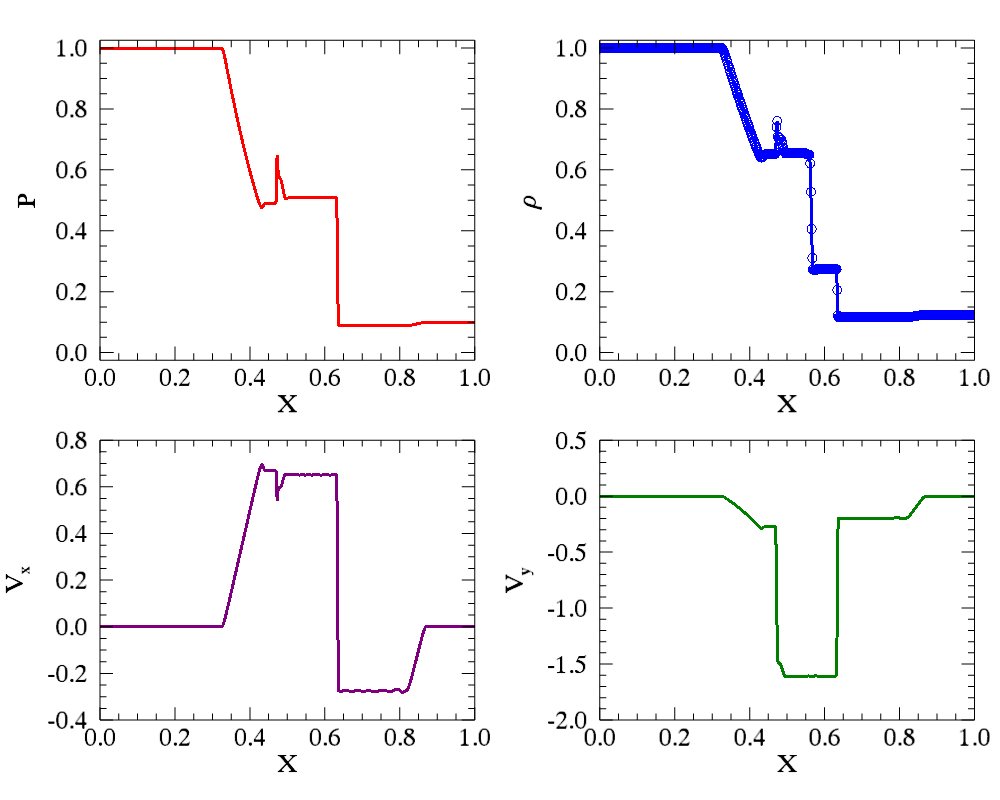 t=0.1
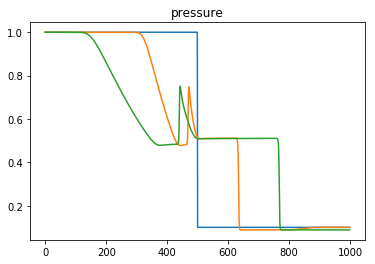 n=1000